State Budget Update
Legislative Analyst’s Office
Jennifer Kuhn
California Charter Schools Conference 
2/29/2012
www.lao.ca.gov
Overview of 
Governor’s January Budget
Governor's Budget: State General Fund Condition
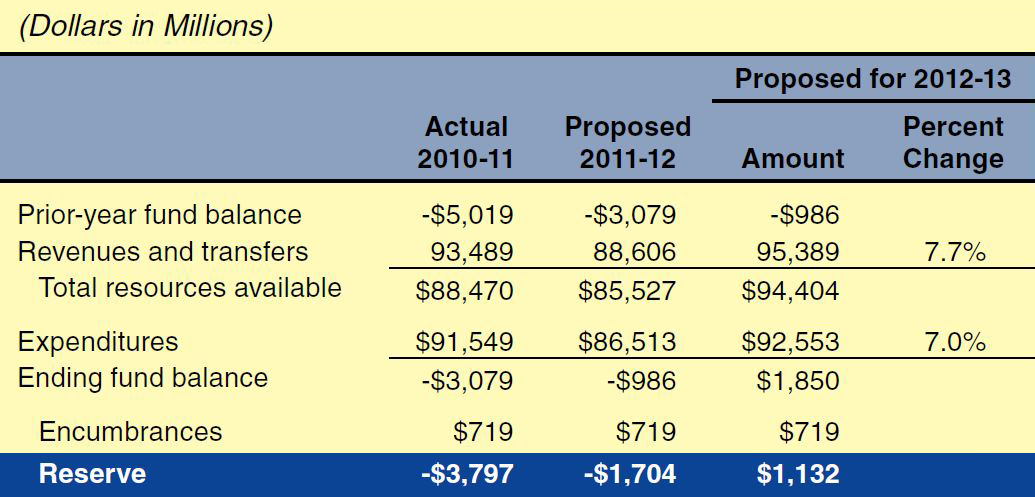 Governor's Budget: General Fund Revenue Forecast
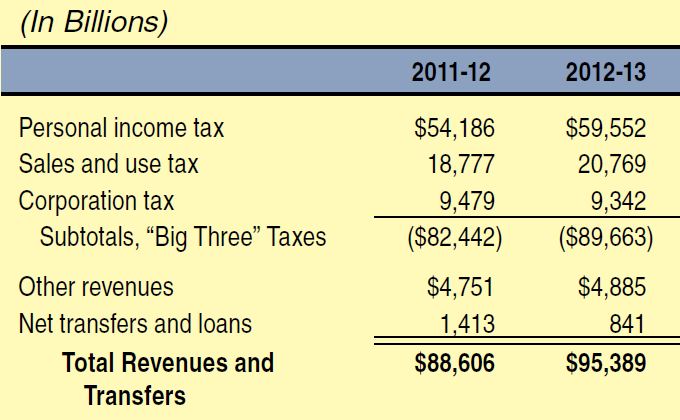 Major Components of    Governor’s Budget Package
Estimates budget problem at $9.2 billion.
Proposes net $10.1 billion in solutions.
Assumes voters approve November 2012 tax measure.

Proposes $5.4 billion in trigger reductions if measure fails.
Budget-Balancing Actions
$7.2 billion in new revenues.
$4.0 billion in expenditures cuts.
$1.4 billion in other savings.

$2.5 billion offsetting increase in Proposition 98 guarantee.
Proposition 98:
 Governor’s Basic Budget Plan
Governor's Budget: Proposition 98 Funding
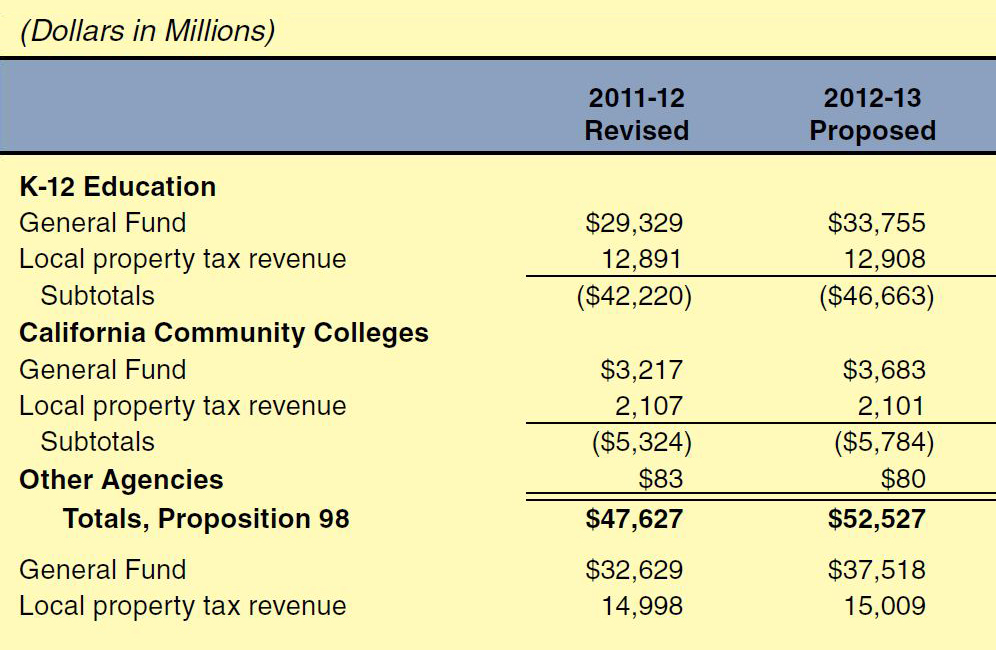 Proposition 98 Funding
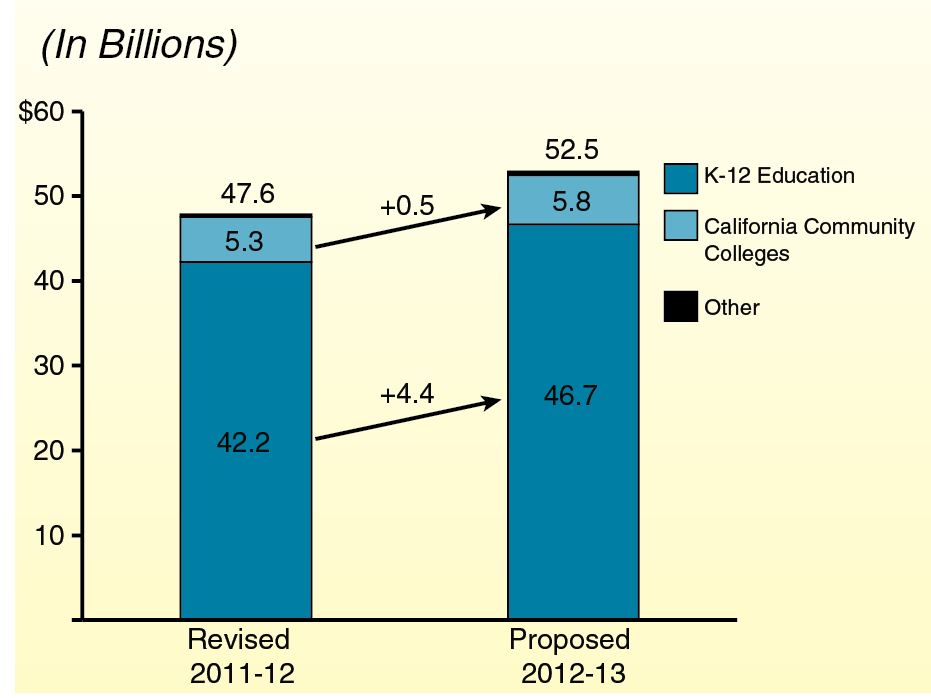 Proposition 98:
 Governor’s Back-Up Budget Plan
Proposed “Trigger” Reductions
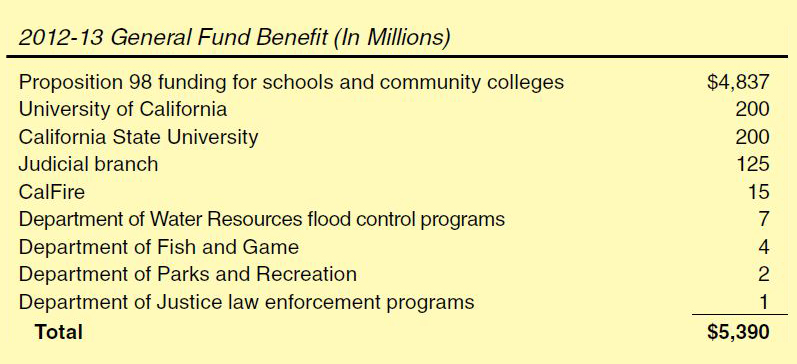 Programmatic Per-Pupil Funding
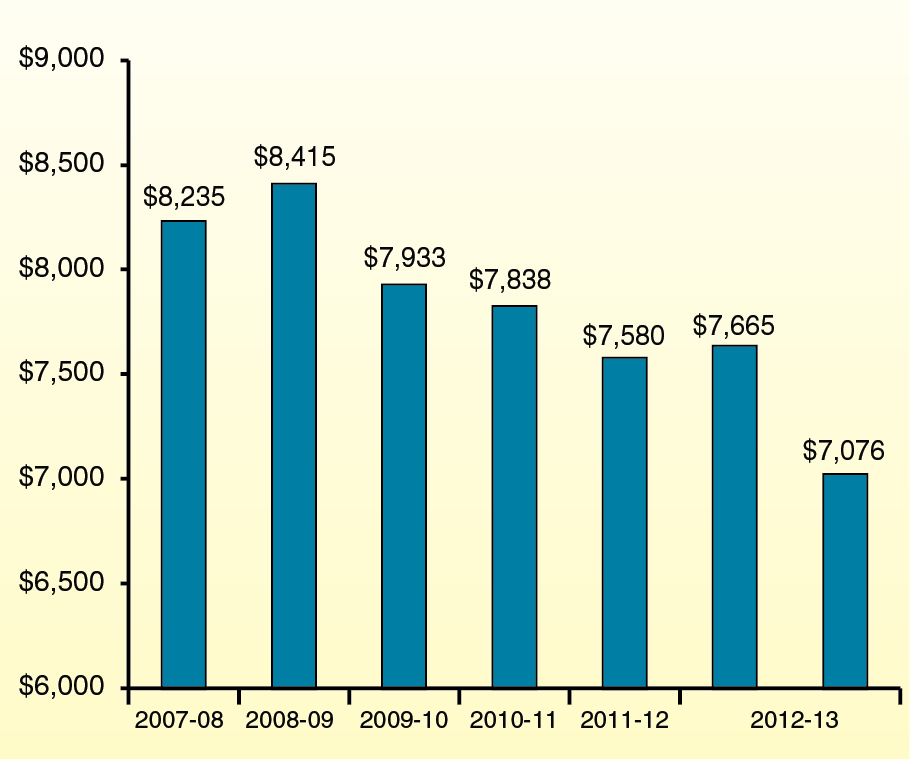 Provide Districts More Flexibility
Provide more flex options, effective July 1: 
Remove additional categorical and mandate requirements.
Allow for shorter school year.
Eliminate or suspend penalties for exceeding statutory class size caps.
Authorize special post-election layoff window.
Proposition 98:
 Governor’s Multiyear Payment Plan
Governor’s Multiyear Payment Plan
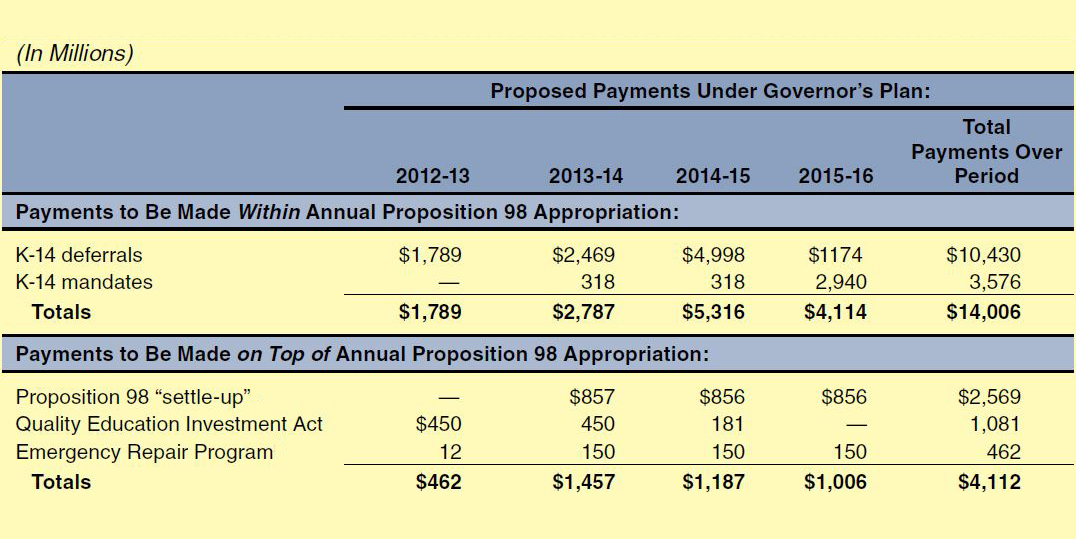 Proposition 98:
 Governor’s Multiyear Payment Plan
Use Governor’s Plan As  Starting Point
To increase likelihood plan is consistently implemented:
Extend payment period.
Spread payments more evenly over period.
Designate settle-up funds for mandates or deferrals.
Redirect QEIA program savings to other obligations.